第三冊第一課補充資料
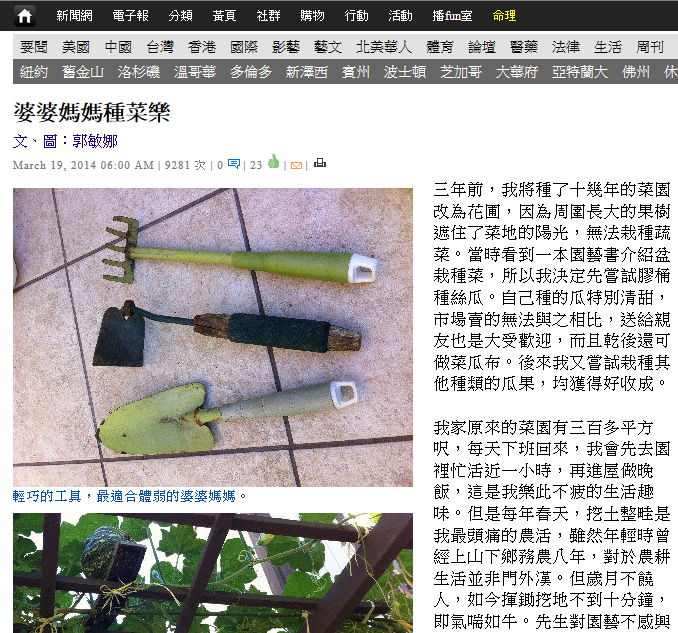 截取於：世界日報電子版
認一認
可印下此報導給學生認字
老師可準備中文報紙讓學生認字
想一想：相似字
呆
人
上
三
杏
入
川
下
鳥
烏
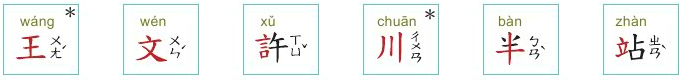 土
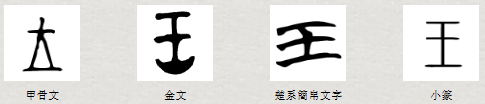 形聲字：往/汪/枉/旺
相似字：主/玉
參考資料：國際電腦漢字及異體字知識庫
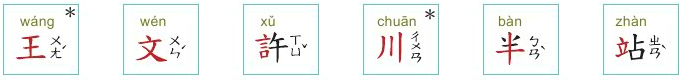 相似字：交
亠
形聲字：玟/汶/紋/蚊/雯
乂
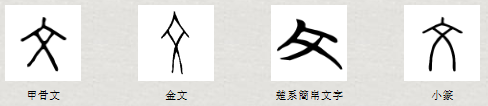 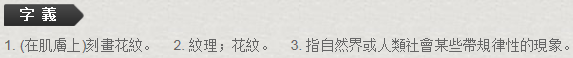 參考資料：國際電腦漢字及異體字知識庫
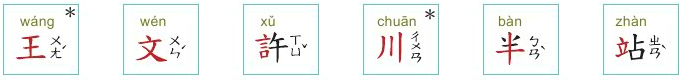 言
午
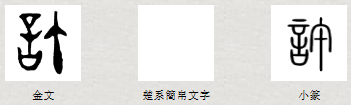 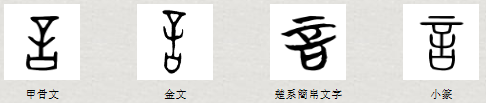 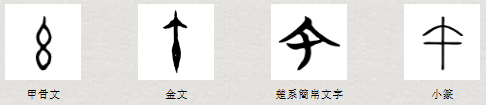 參考資料：國際電腦漢字及異體字知識庫
丨
半
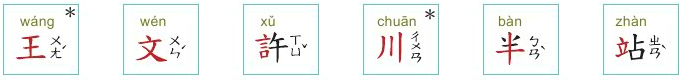 相似字：羊
形聲字：拌/伴/絆
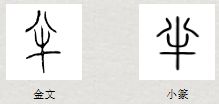 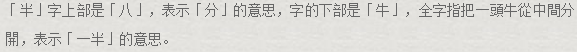 參考資料：國際電腦漢字及異體字知識庫
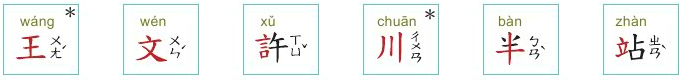 形聲字：占/佔/沾
拼字
參考資料：國際電腦漢字及異體字知識庫
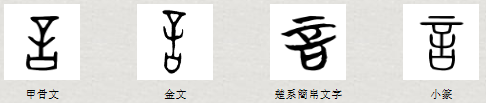 言部
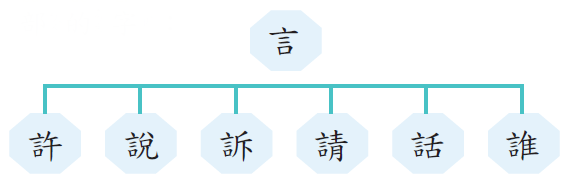 是誰?
也許
請問
說明白
告訴
話中有話
找一找(言)
護
誨
諾
計
信
這
諷
課
証
訝
訓
謂
談
訕
詳
讚
舊字新詞（一）
老師可挑詞語來做活動
新詞知多少
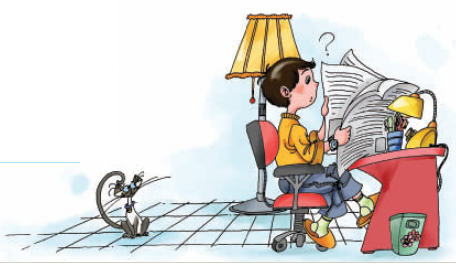 王小毛
王
山大王
水果大王
威廉王子
王冠
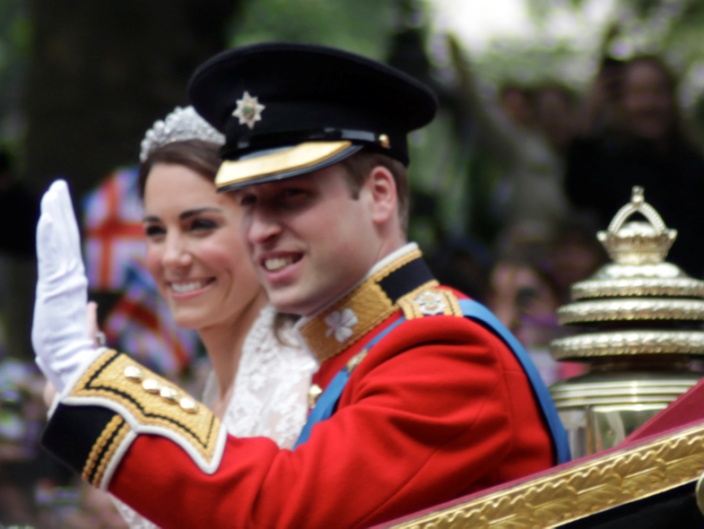 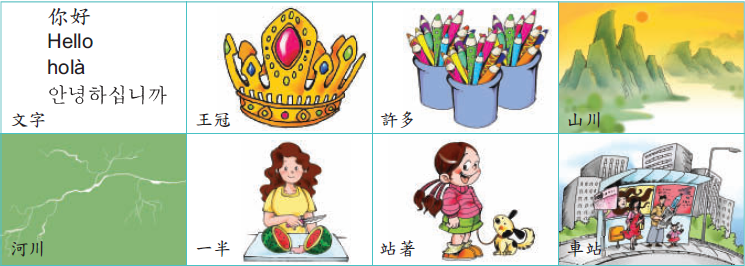 白馬王子
參考資料：教育部重編國語辭典修訂本
新詞知多少
文
文字
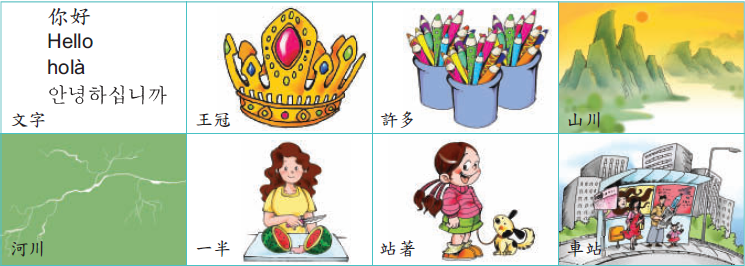 中文
こんにちは
日文
參考資料：教育部重編國語辭典修訂本
老師可挑詞語來做活動
新詞知多少
老半天
半
半個李子
半跑半跳
沒半個人
得半分
半哭半笑
下半年
半年
參考資料：教育部重編國語辭典修訂本
老師可挑詞語來做活動
新詞知多少
站
火車站
站起來
站出來
站住
站開
站立
站不住
參考資料：教育部重編國語辭典修訂本
寫字的好處
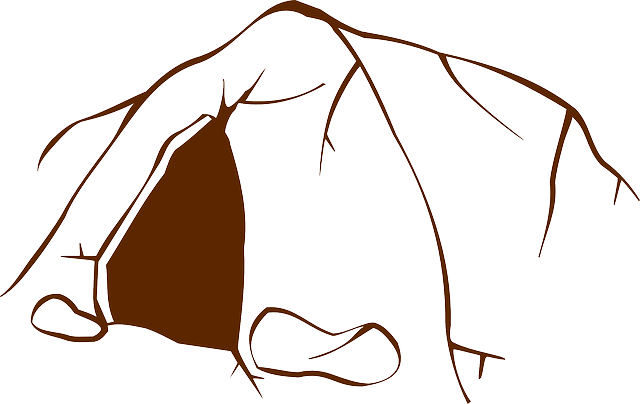 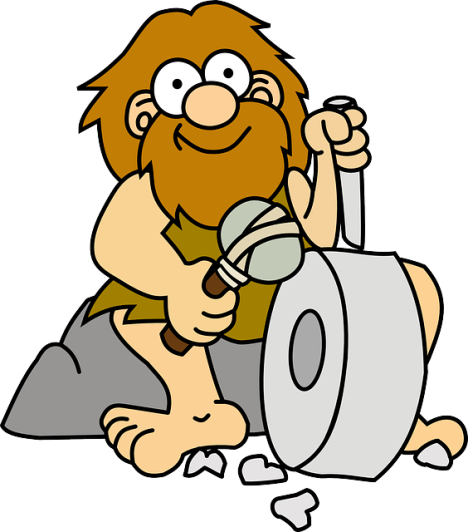 嗯！去年我怎麼找到石洞的呢？對了！我寫下來了！
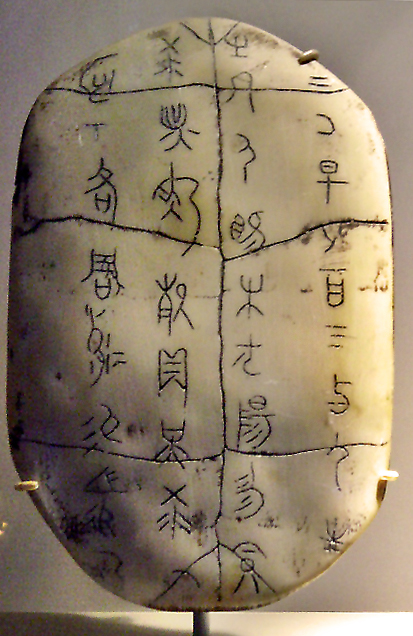 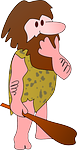 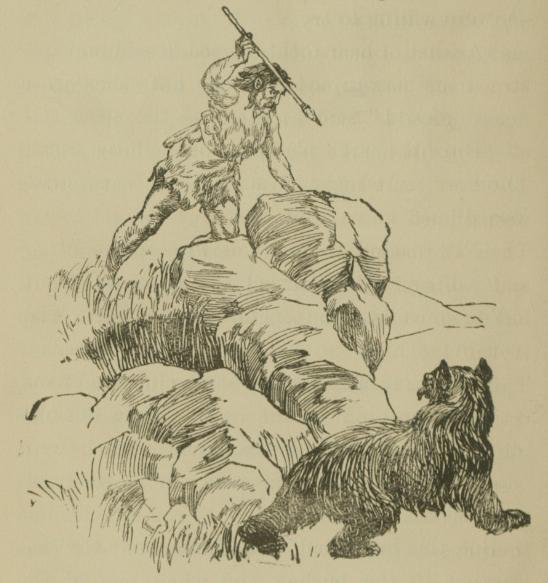 寫字的好處
哥哥，我很好，謝謝！
嗯！住在山下的弟弟，不知道他過得好不好！我來寫信給他吧！
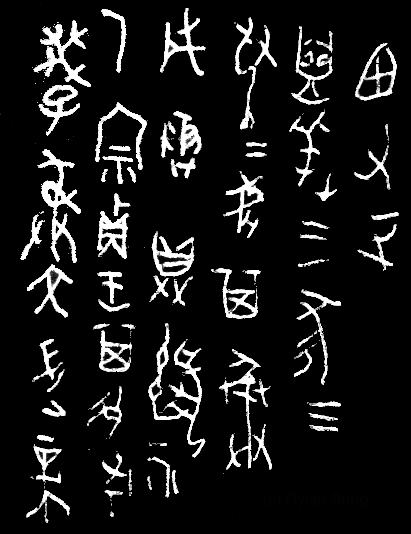 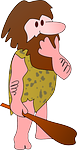 活動：請同學寫甲骨文字條，互猜內容
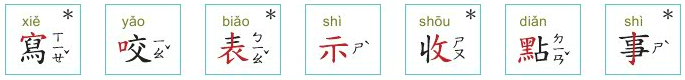 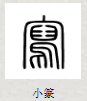 形聲字：瀉
參考資料：國際電腦漢字及異體字知識庫
交
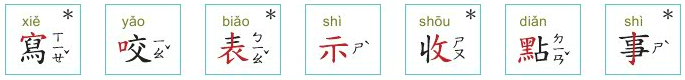 口
形聲字：交/絞/洨/郊/皎/較/校/餃/跤
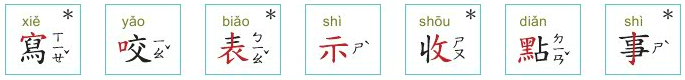 形聲字：錶/婊/裱
舊字新詞（二）
老師可挑詞語來做活動
新詞知多少
大寫A
小寫a
寫
寫回信
寫到
寫下來
寫信
寫給我
好寫
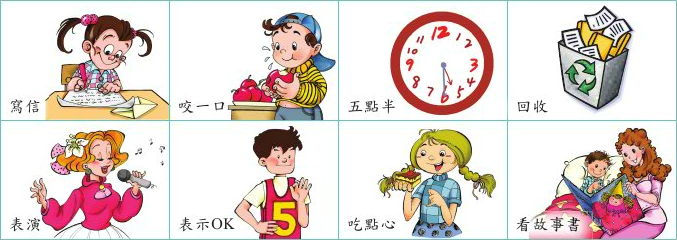 寫字
寫出來
手寫
參考資料：教育部重編國語辭典修訂本
老師可挑詞語來做活動
新詞知多少
咬住
咬
咬耳朵
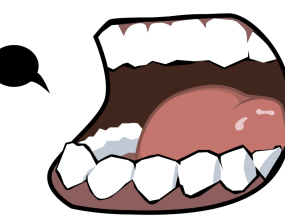 咬字
會咬人
咬一口
咬牙
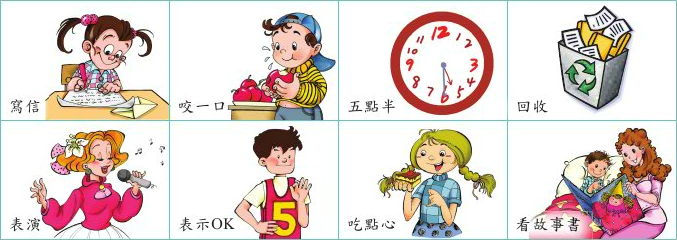 咬下去
用咬的
參考資料：教育部重編國語辭典修訂本
老師可挑詞語來做活動
新詞知多少
表示
表哥
表白
表弟
表演
表示
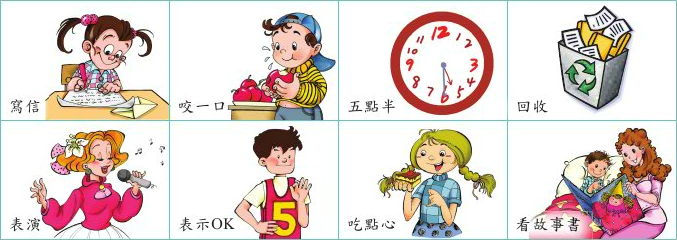 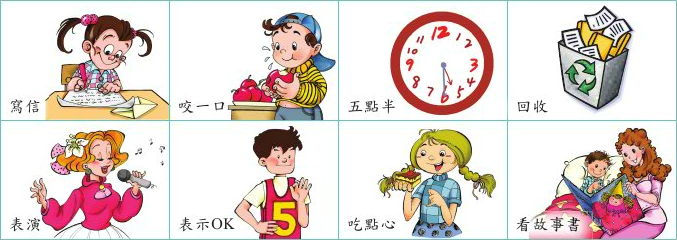 愛表現
參考資料：教育部重編國語辭典修訂本
老師可挑詞語來做活動
新詞知多少
收看
收
收心
收起來
$收入高
收下花
回收
收工了
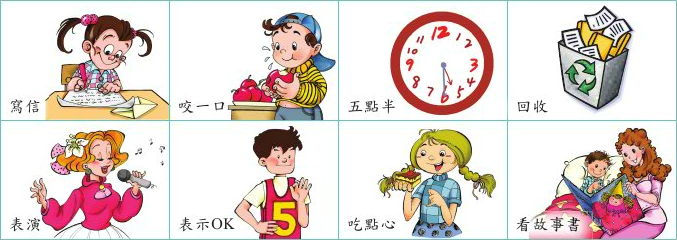 收到了
收回來
參考資料：教育部重編國語辭典修訂本
老師可挑詞語來做活動
新詞知多少
點火
點歌
點
白點
黑點
點心
點出來
五點半
好點子
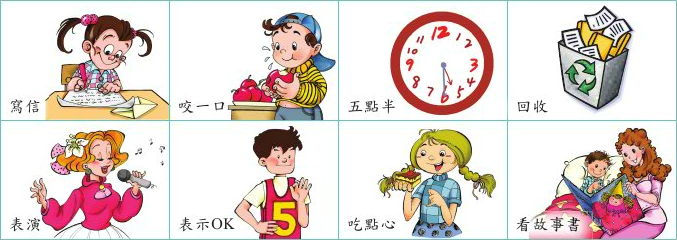 一點兒
點名
參考資料：教育部重編國語辭典修訂本
老師可挑詞語來做活動
新詞知多少
沒本事
天下事
事
心事
多事
事先
看故事書
本事
大事不好
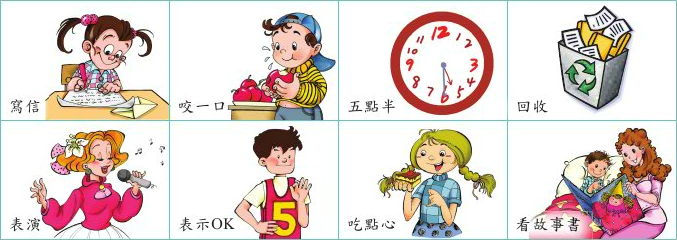 出事了
大小事
參考資料：教育部重編國語辭典修訂本